Graham AJ, Orini M, Lambiase PD
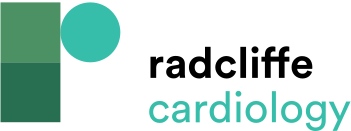 Orion Basket Catheter Used with the RHYTHMIA System, Containing 64×0.4 mm 2 Electrodes with 2.5 mm Centre-to-centre Spacing to Enable Higher-resolution Mapping
Citation: Arrhythmia & Electrophysiology Review 2017;6(3):118–24
https://doi.org/10.15420/aer.2017.20.1
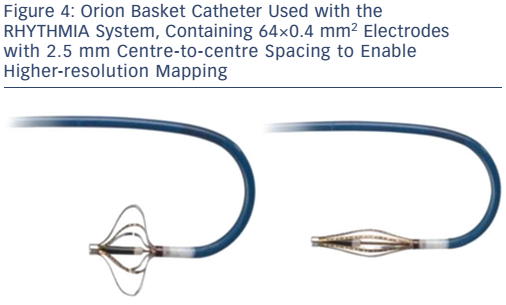